PERIPHERAL NERVOUS  SYSTEM 

LAB 1 Anatomy

Dr. Aiman Qais Afar
Surgical Anatomist

College of Medicine / University of Mutah
Thursday 3 March 2022
1
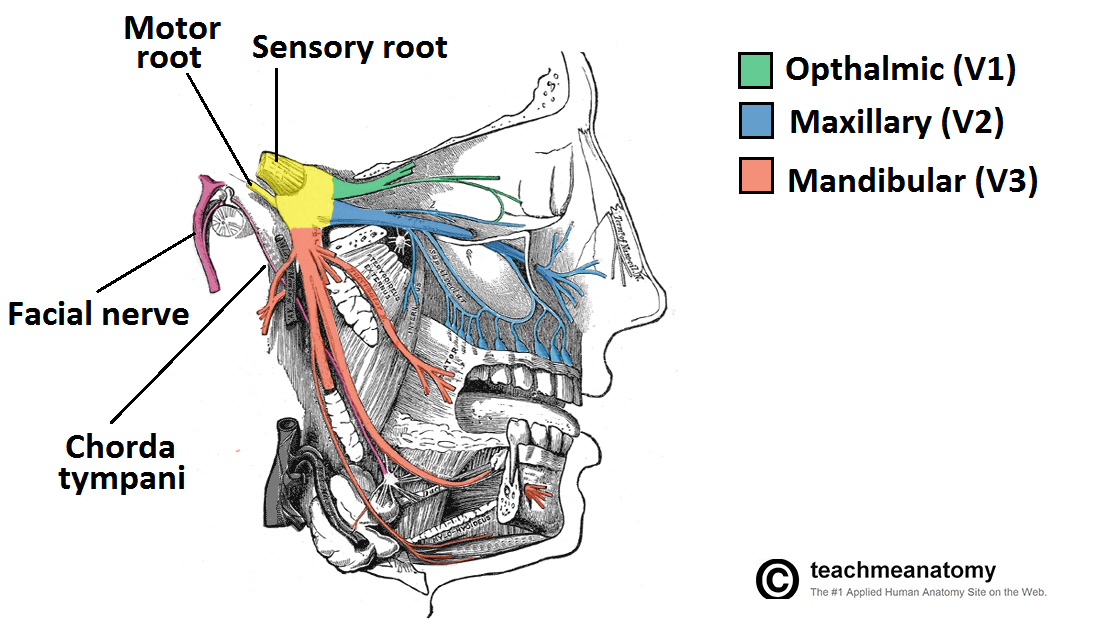 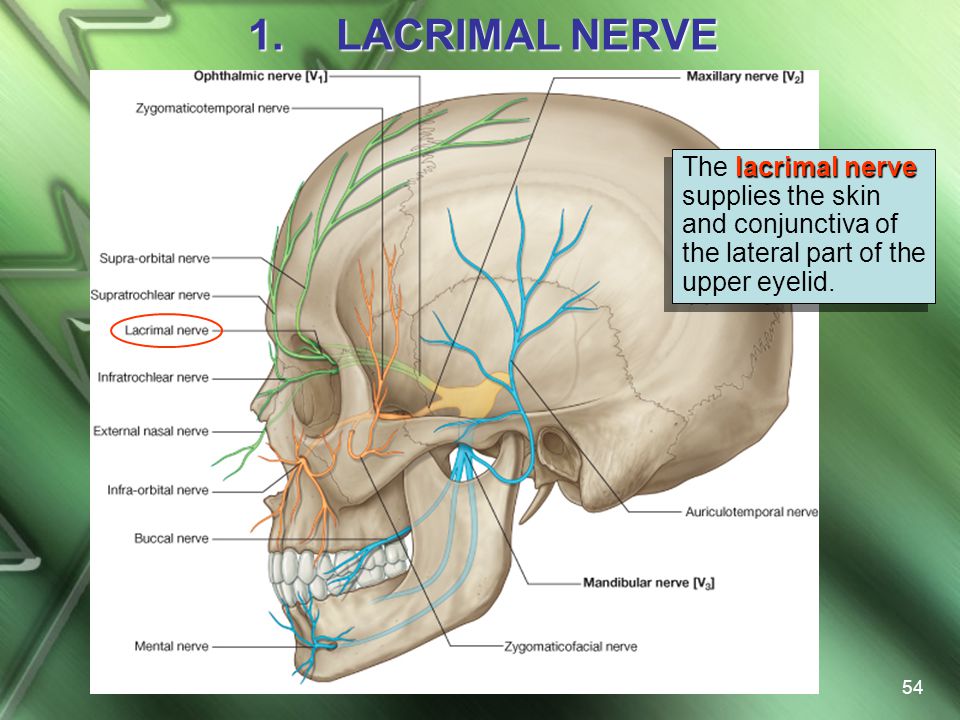 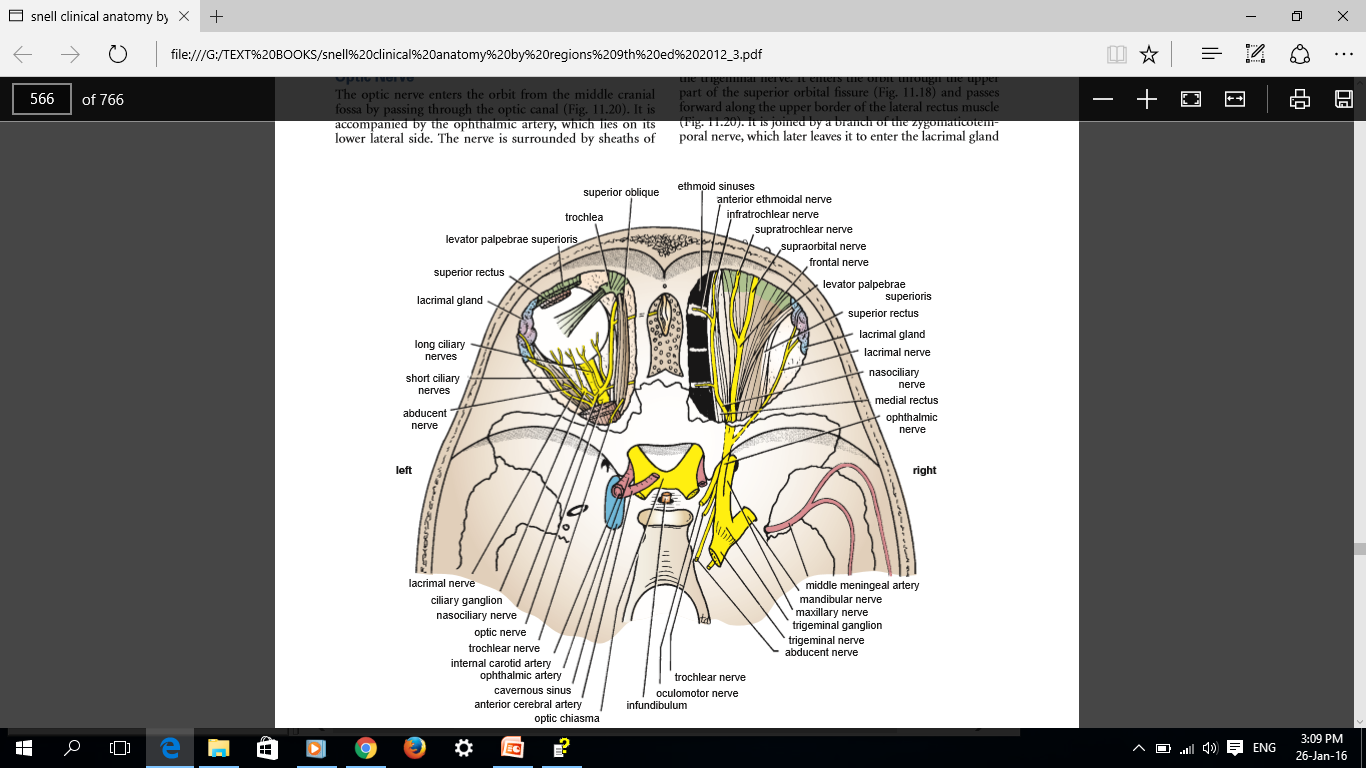 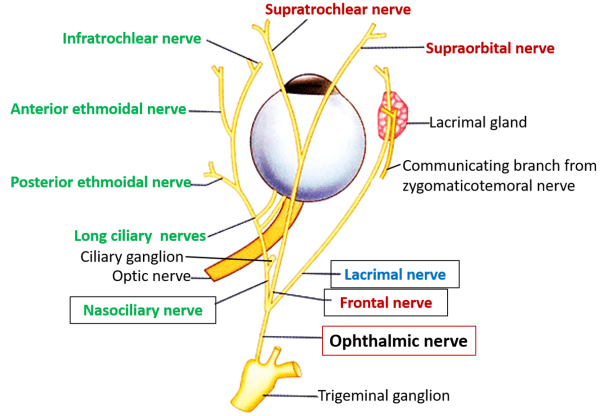 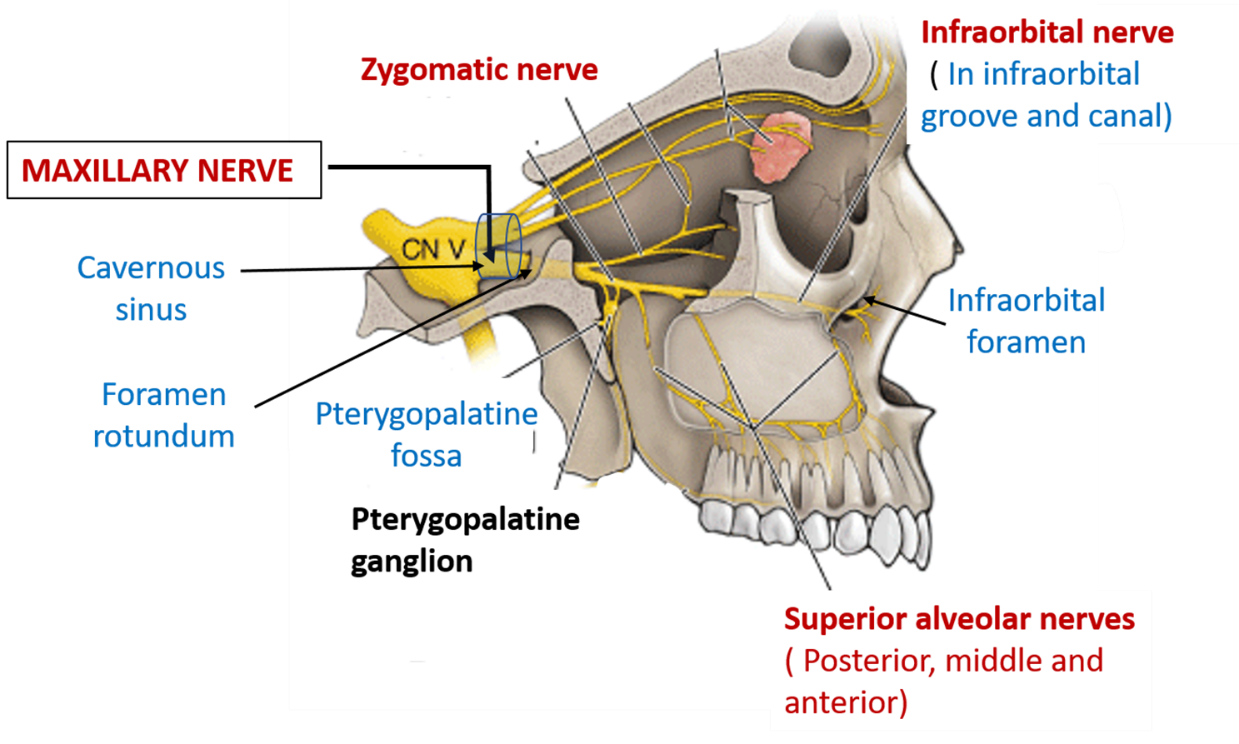 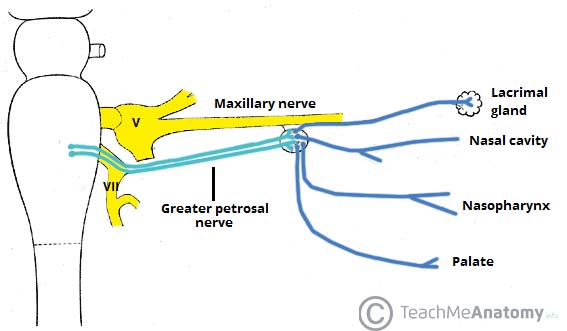 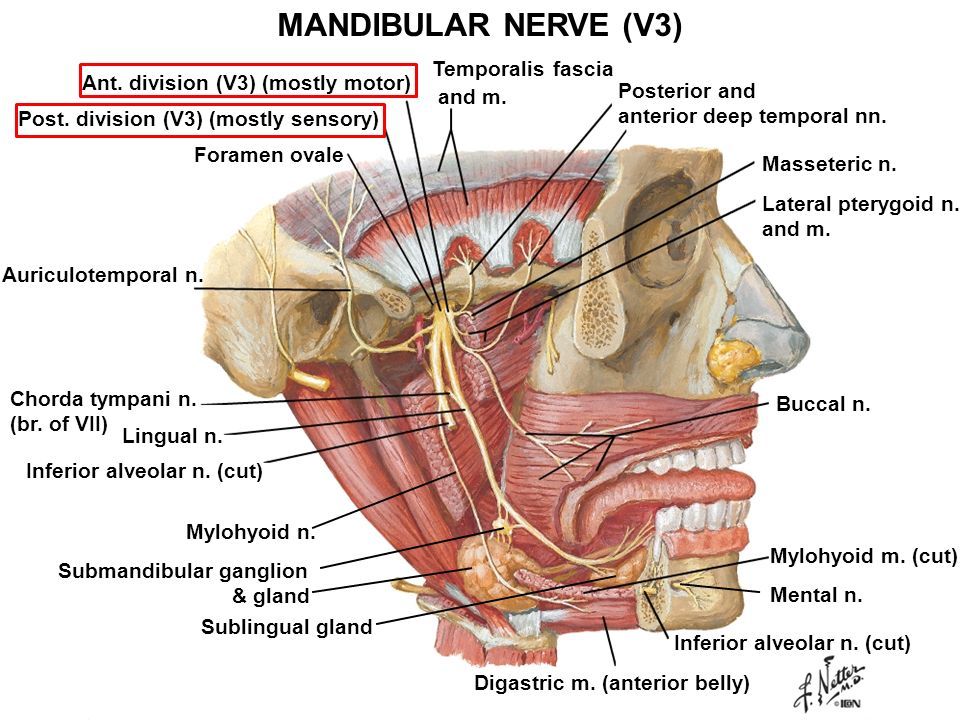 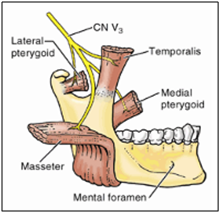 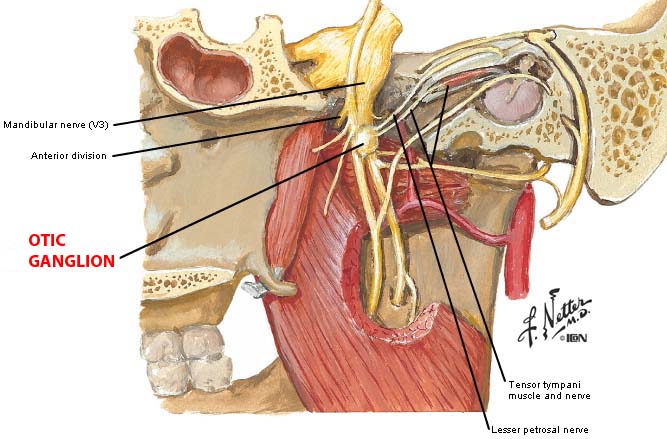 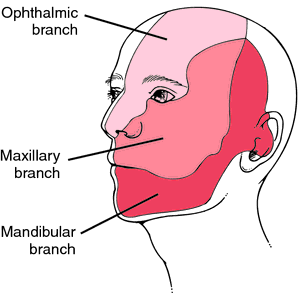 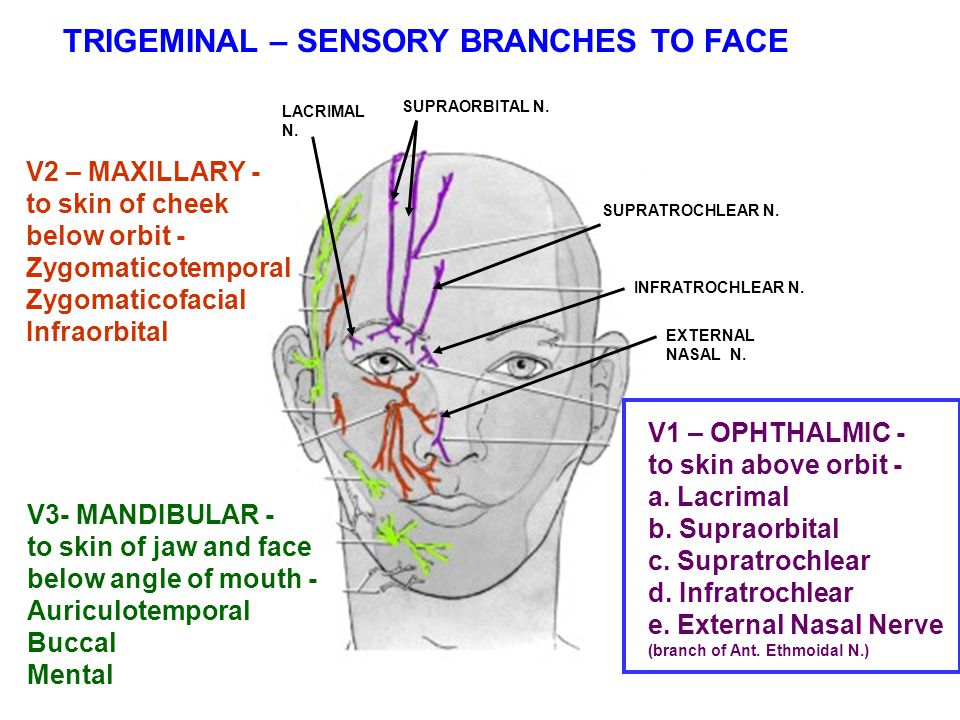 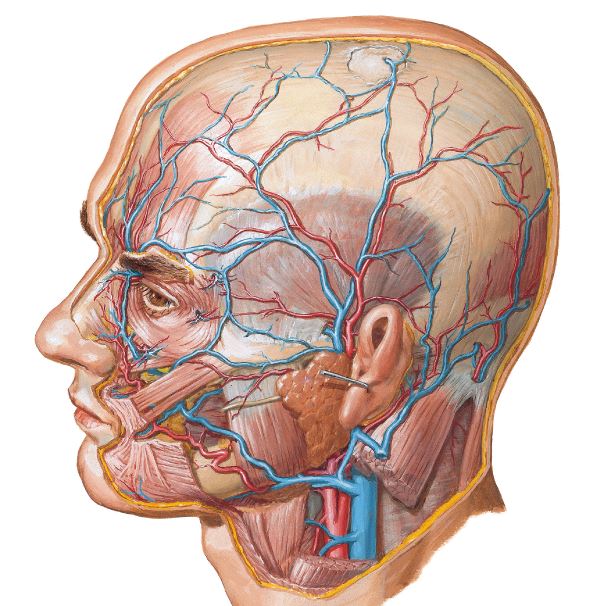 Superior temporal line
Eye brows
External occipital protuberance
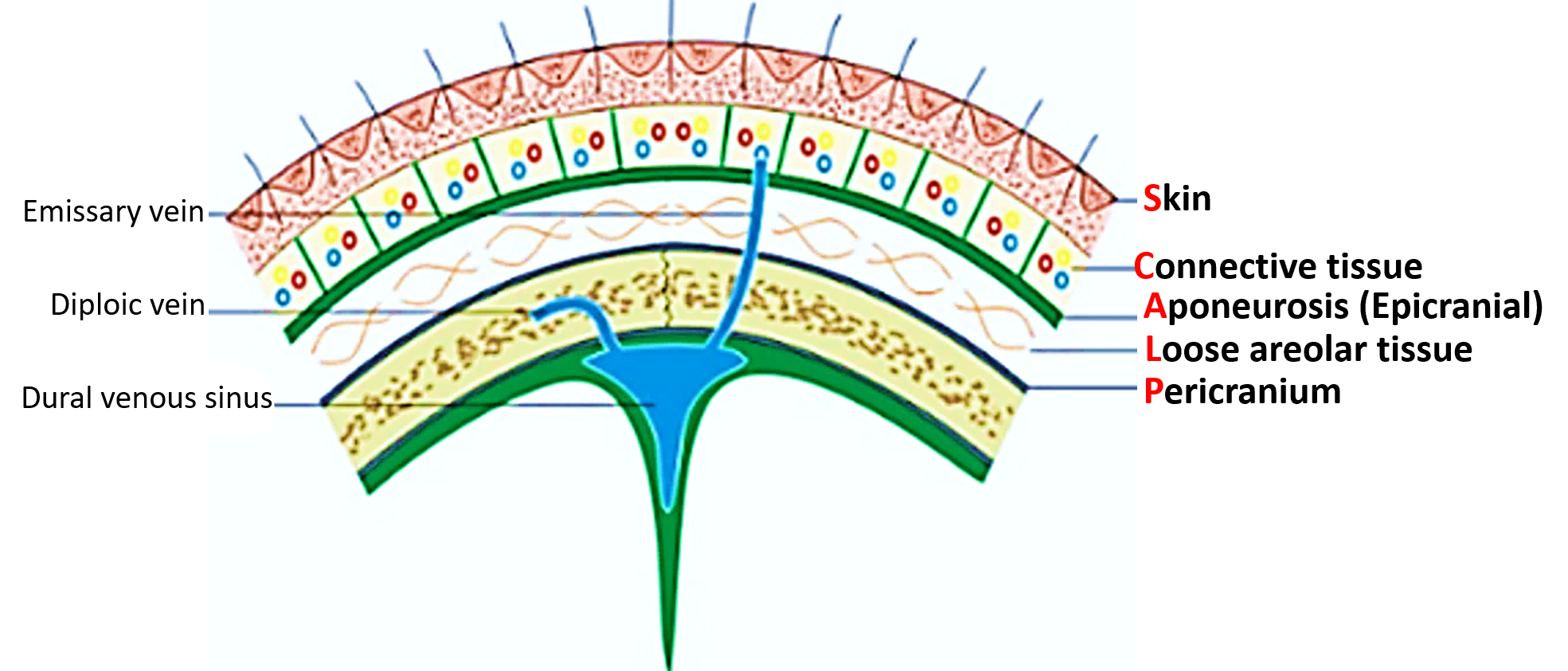 Epicranial aponeurosis
Occipitofrontalis Muscle
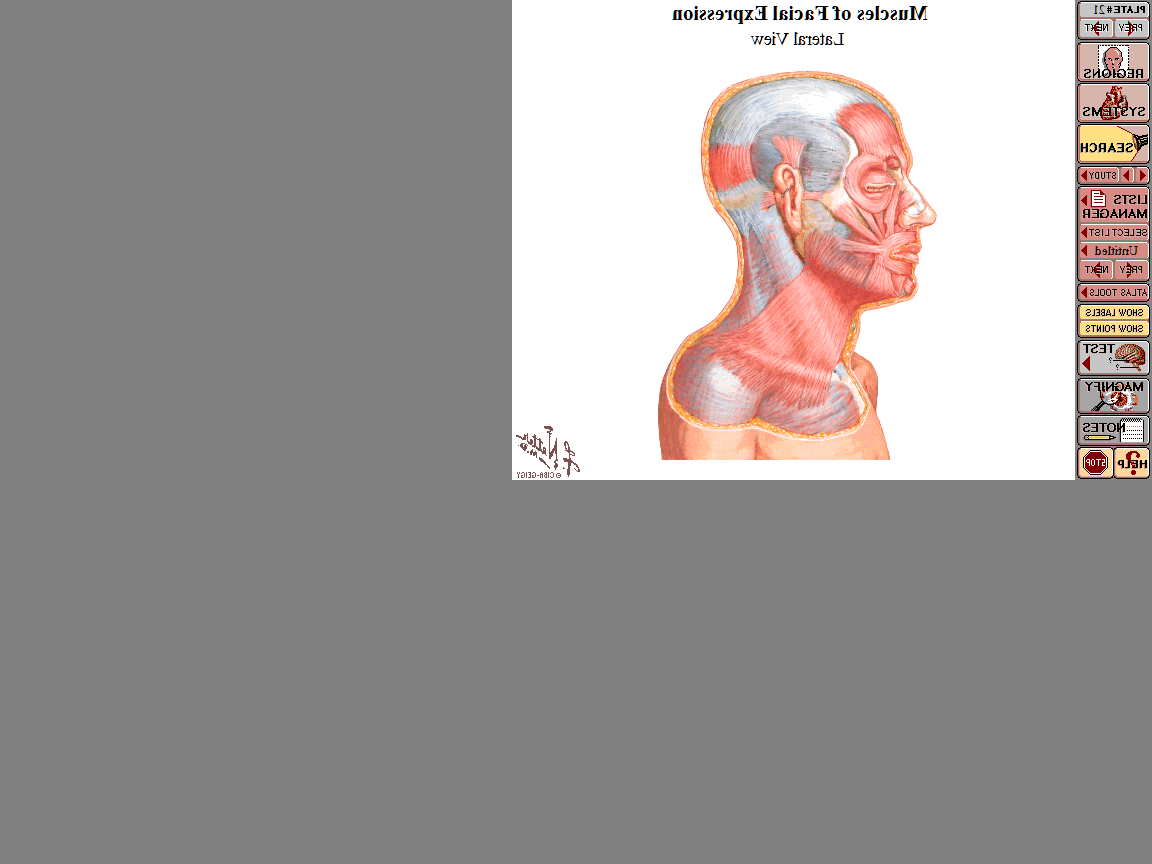 Frontal belly
Skin of the eye brow and root of the nose
Occipital belly
Highest nuchal line
No bony attachment
Occipital bellies
Frontal bellies
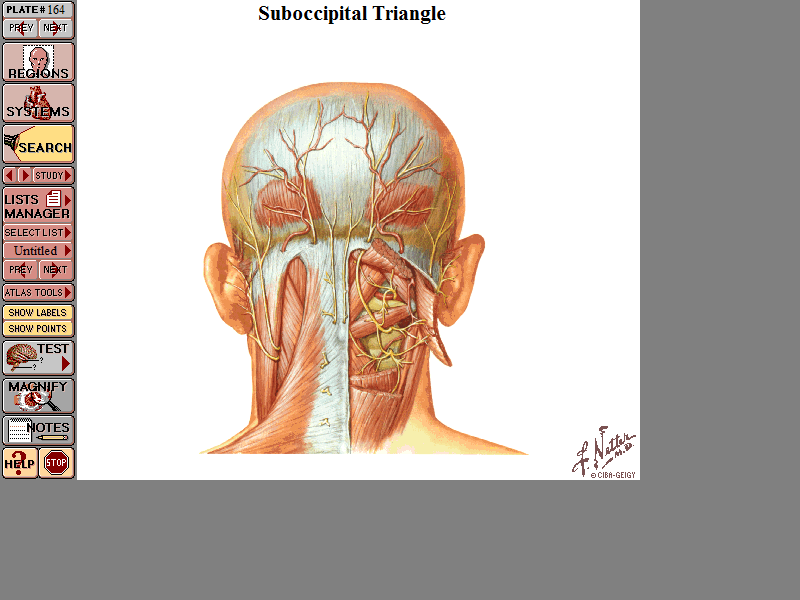 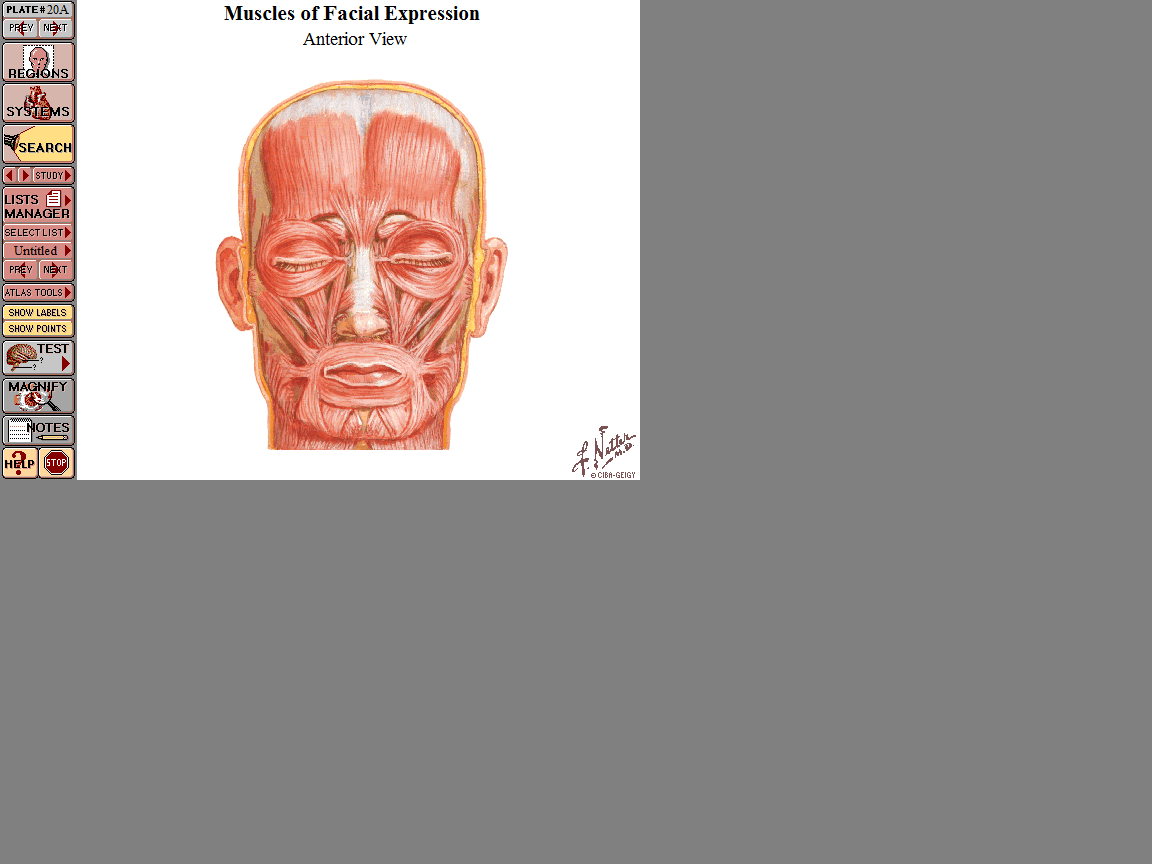 [Speaker Notes: الاتحاد قوة  Frontal larger than occipital]
S
Zygomaticotemporal nerve
Nerves in front auricle
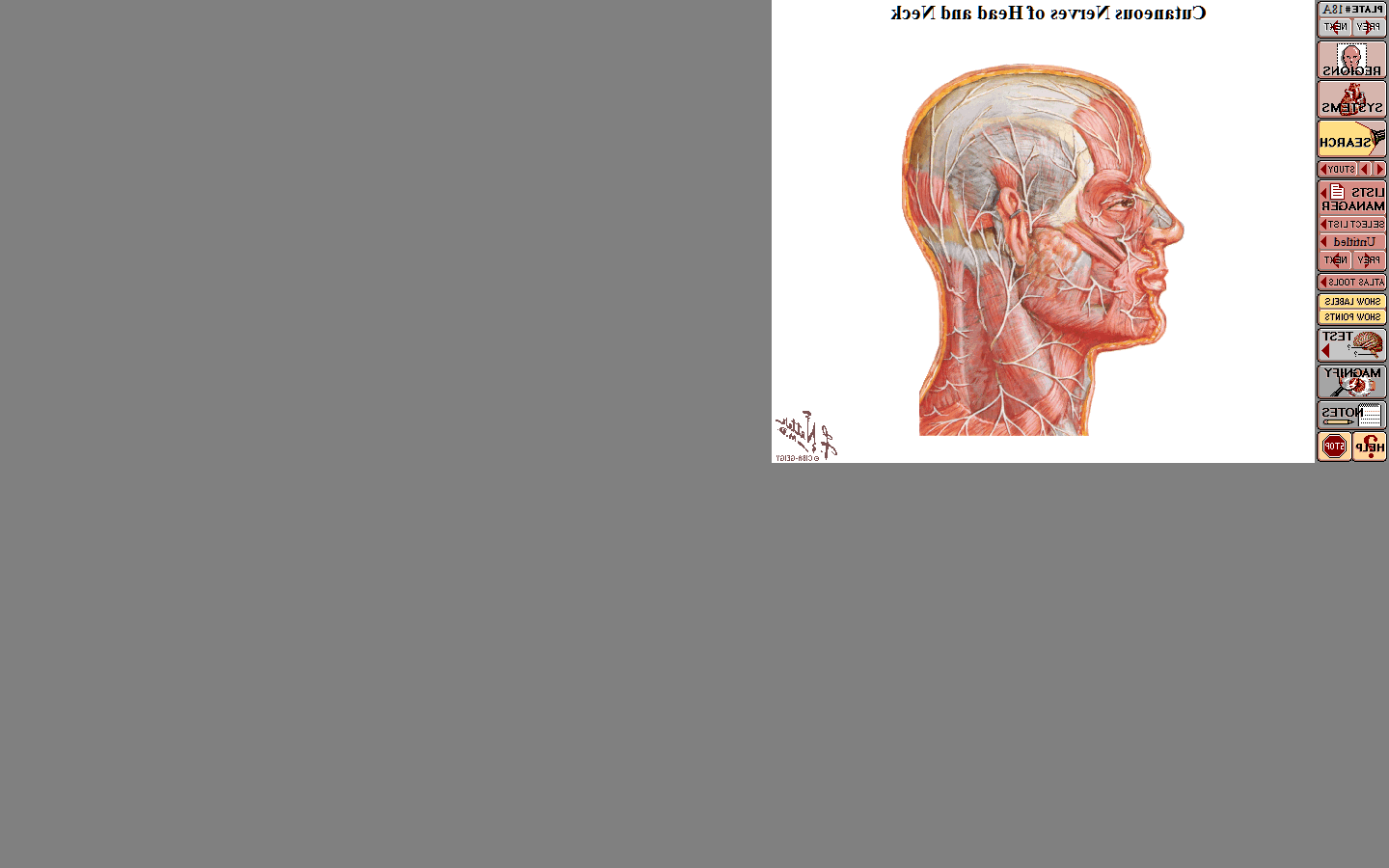 Supraorbital nerve
S
Auriculotemporal nerve
S
Supratrochlear nerve
Temporal nerve
S
M
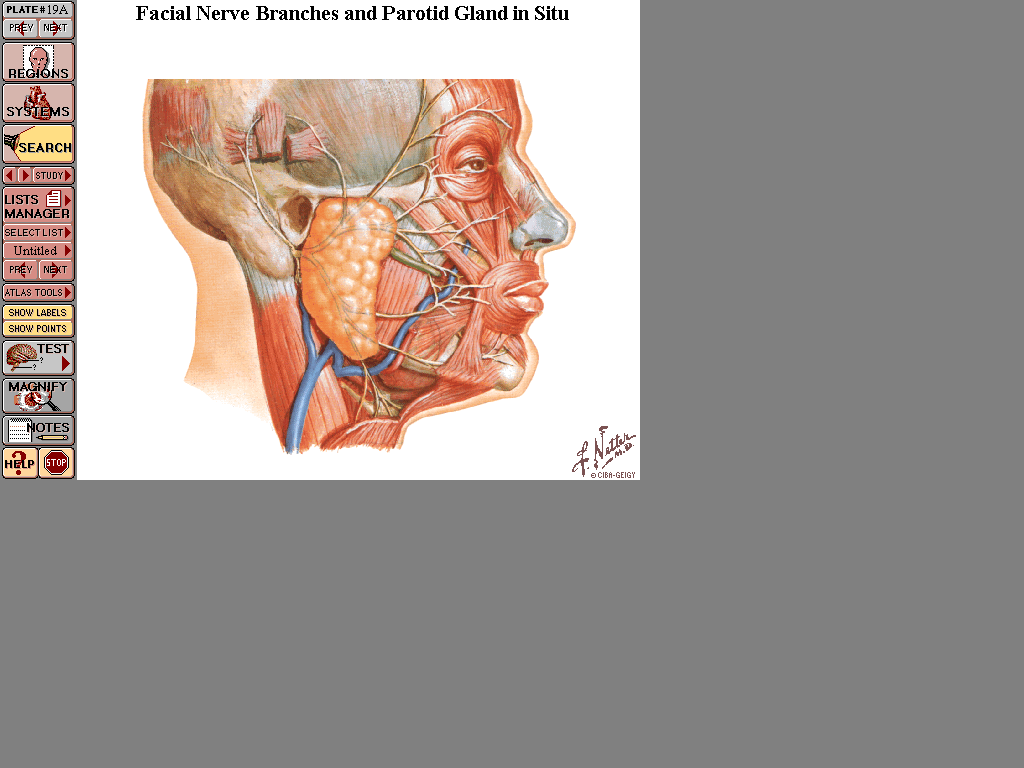 [Speaker Notes: (2 Supra & 3 Temporal)
Inside parotid gland FARED 1- Facial nerve,  2- Auriculotemporal nerve, 3- Retromandibular vein, 4- External carotid artery, 5- Deep lymph nodes]
Nerves behind auricle
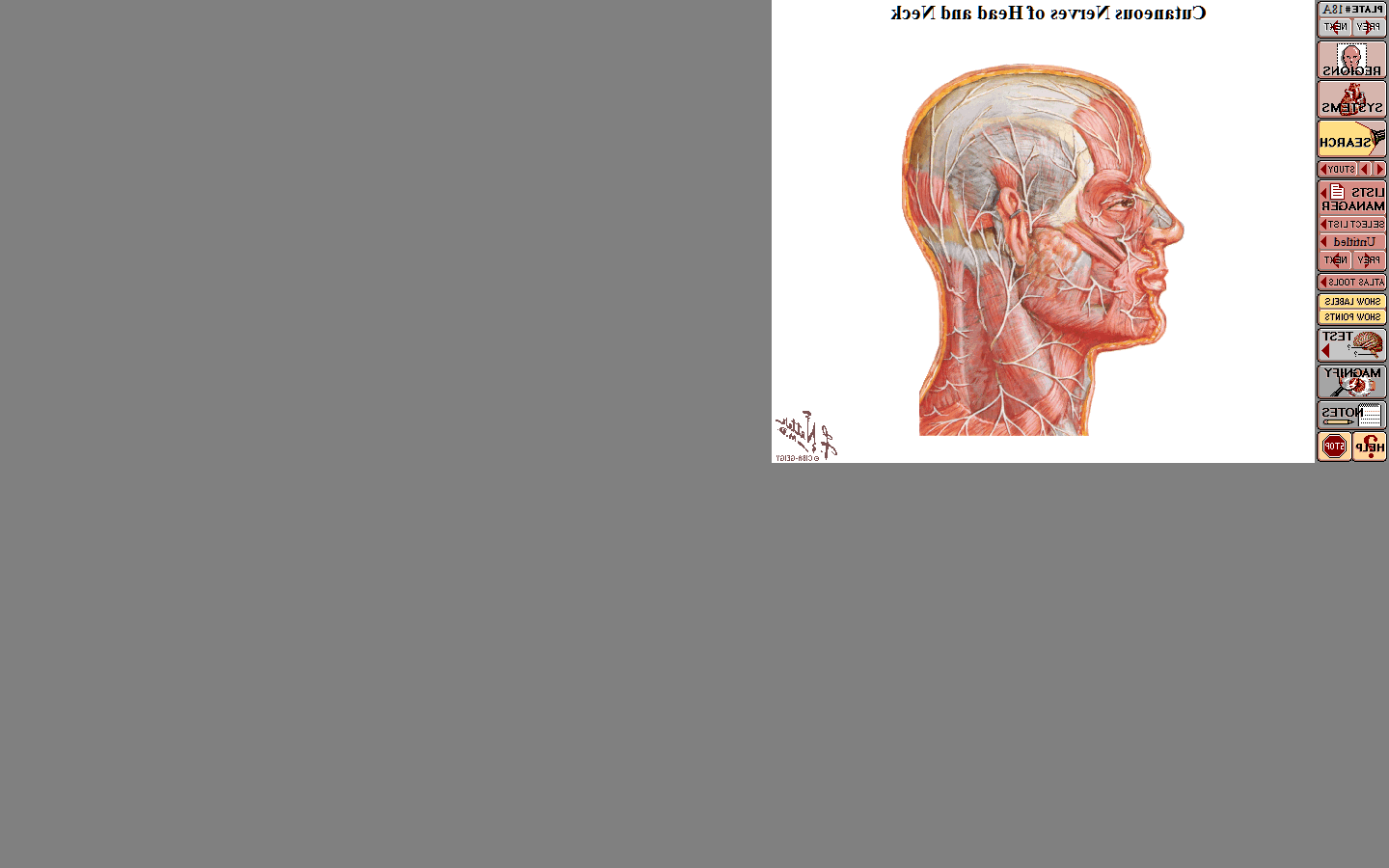 Lesser occipital nerve
Greater occipital nerve
S
S
Posterior auricular  nerve
Great auricular nerve
M
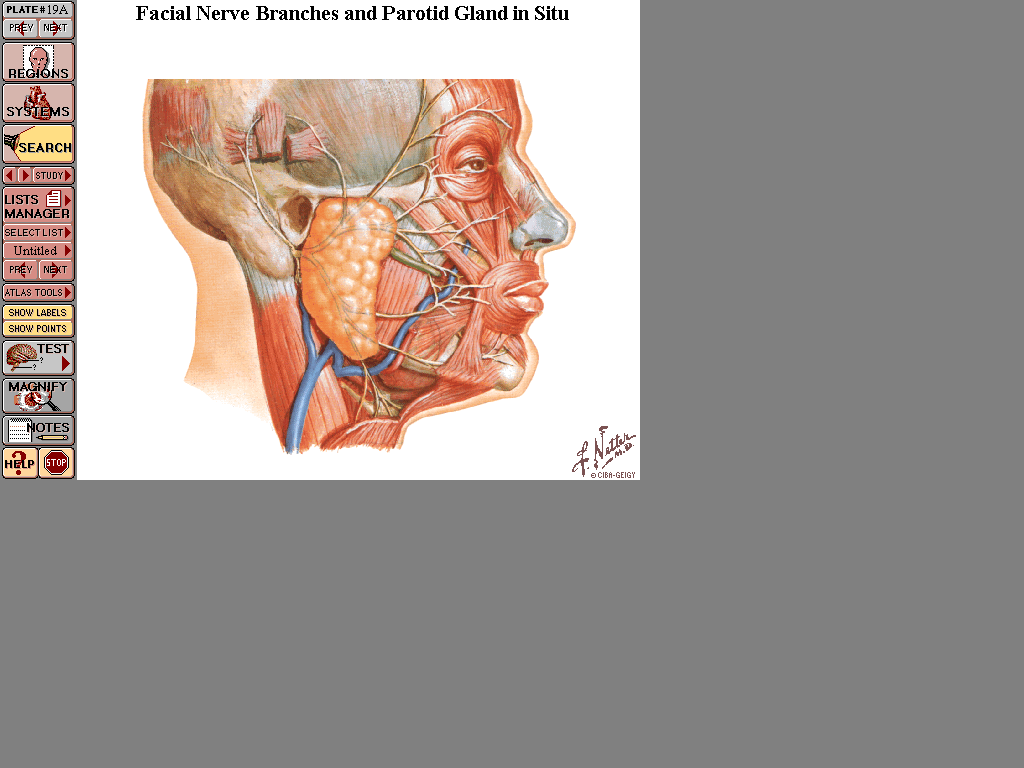 S
3rd occipital nerve
S
[Speaker Notes: Nerves behind the auricle (2 auricular & 3 occipital)
Nerve supply of auricle]
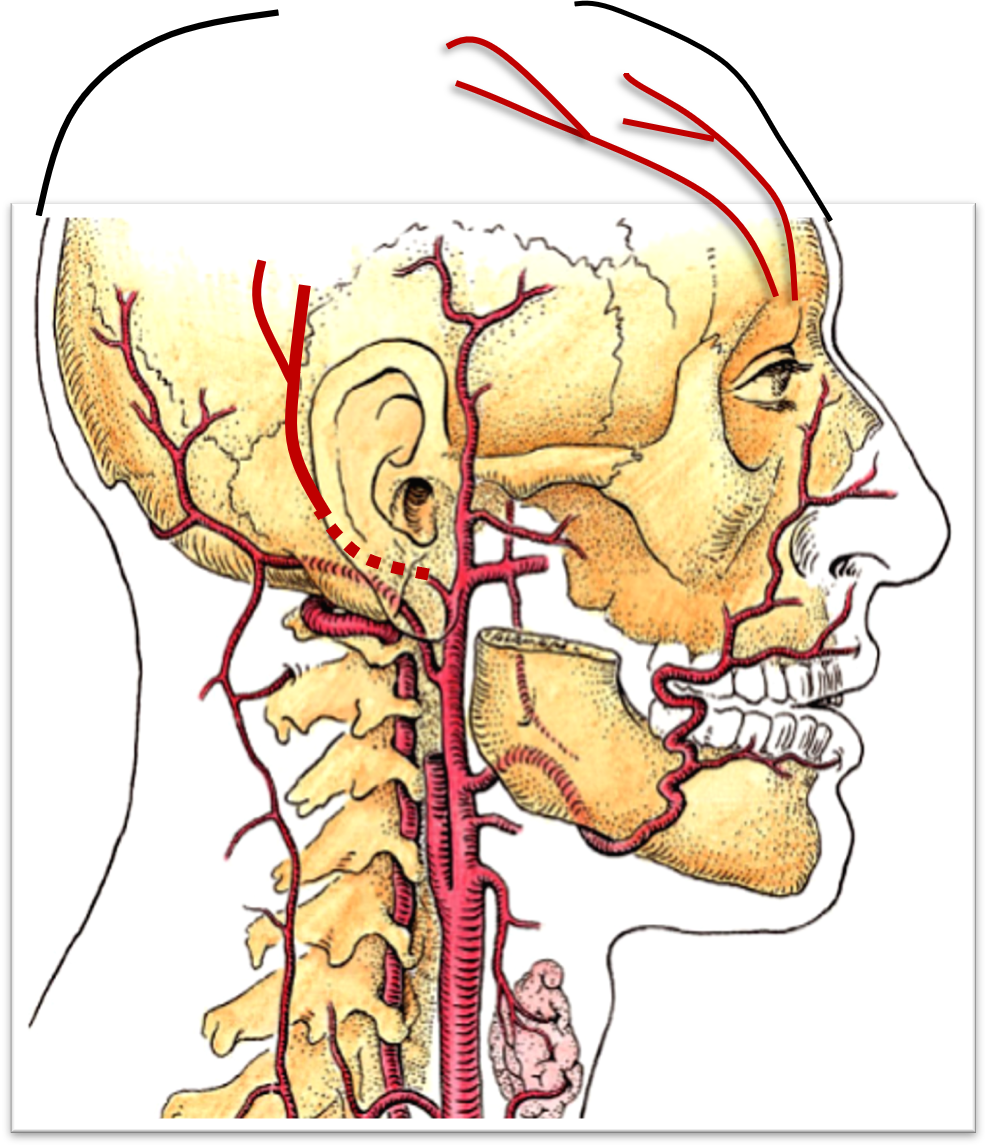 Supratrochlear artery
Posterior Auricular artery
Ophthalmic artery
Supraorbital artery
Superficial temporal artery
External carotid artery
occipital artery
[Speaker Notes: Arteries in front of the auricle (3 S);]
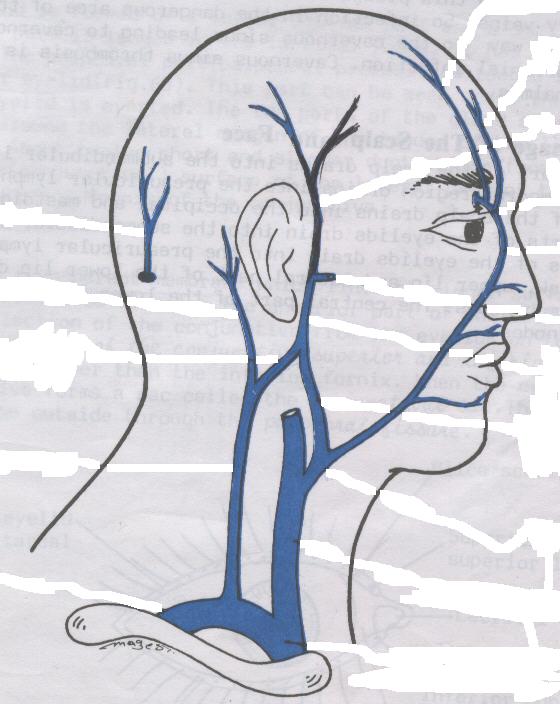 Supratrochlear vein
Superficial temporal vein
Supraorbital vein
Occipital vein
Retromandibular vein
Inside parotid gland
Maxillary vein
Posterior auricular vein
Facial (angular) vein
Anterior division
Posterior division
Common Facial vein
External jugular vein
IJV
Subclavian vein
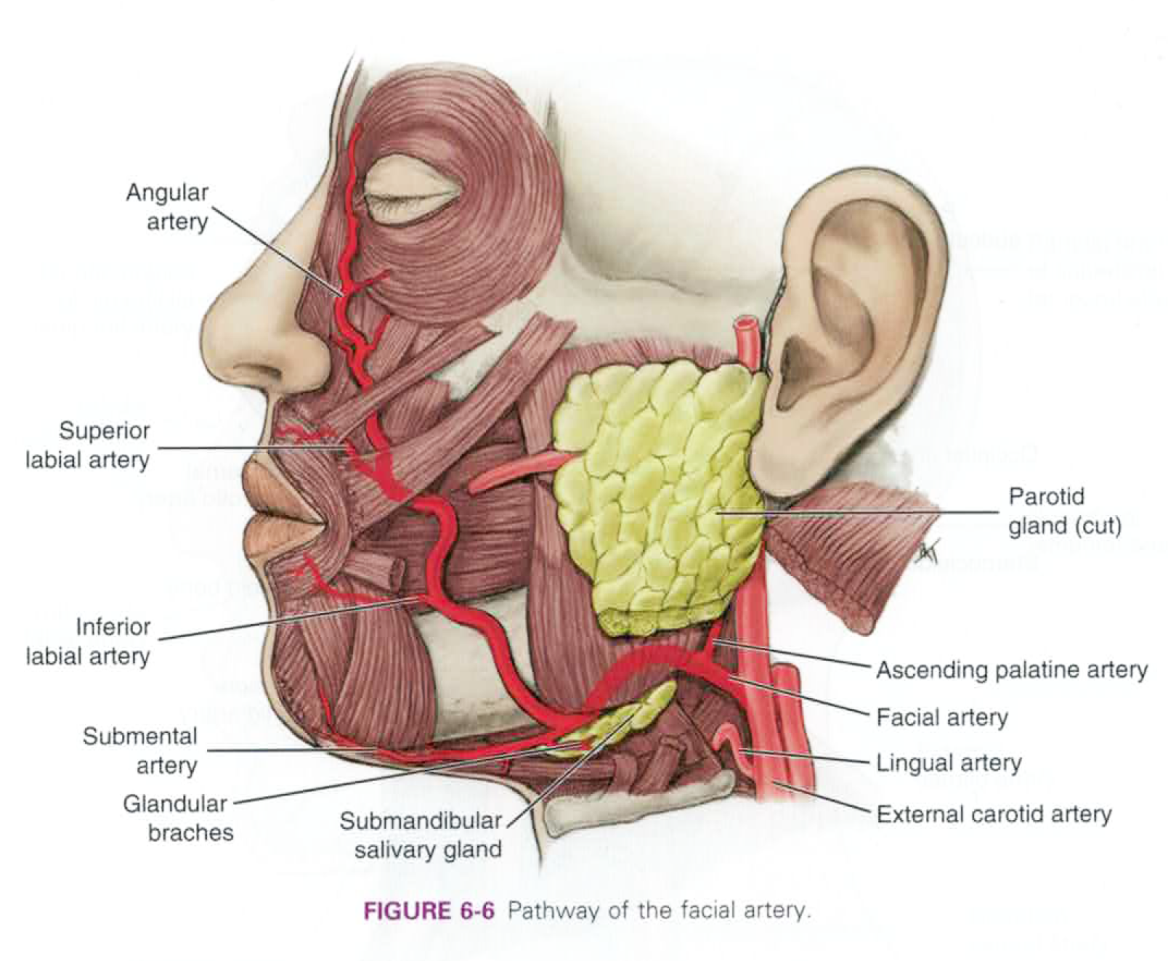 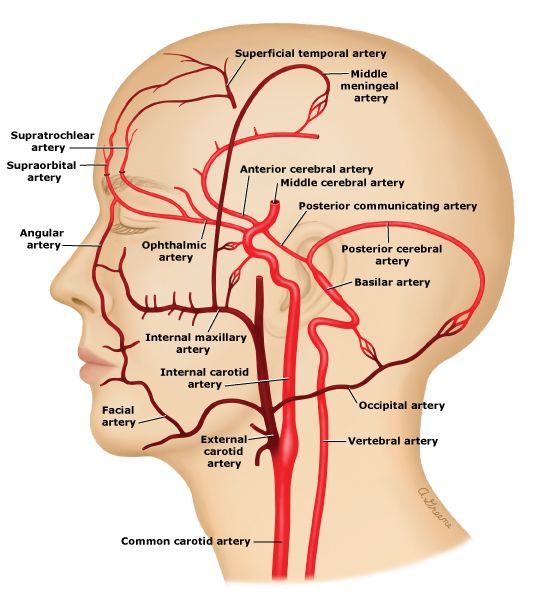 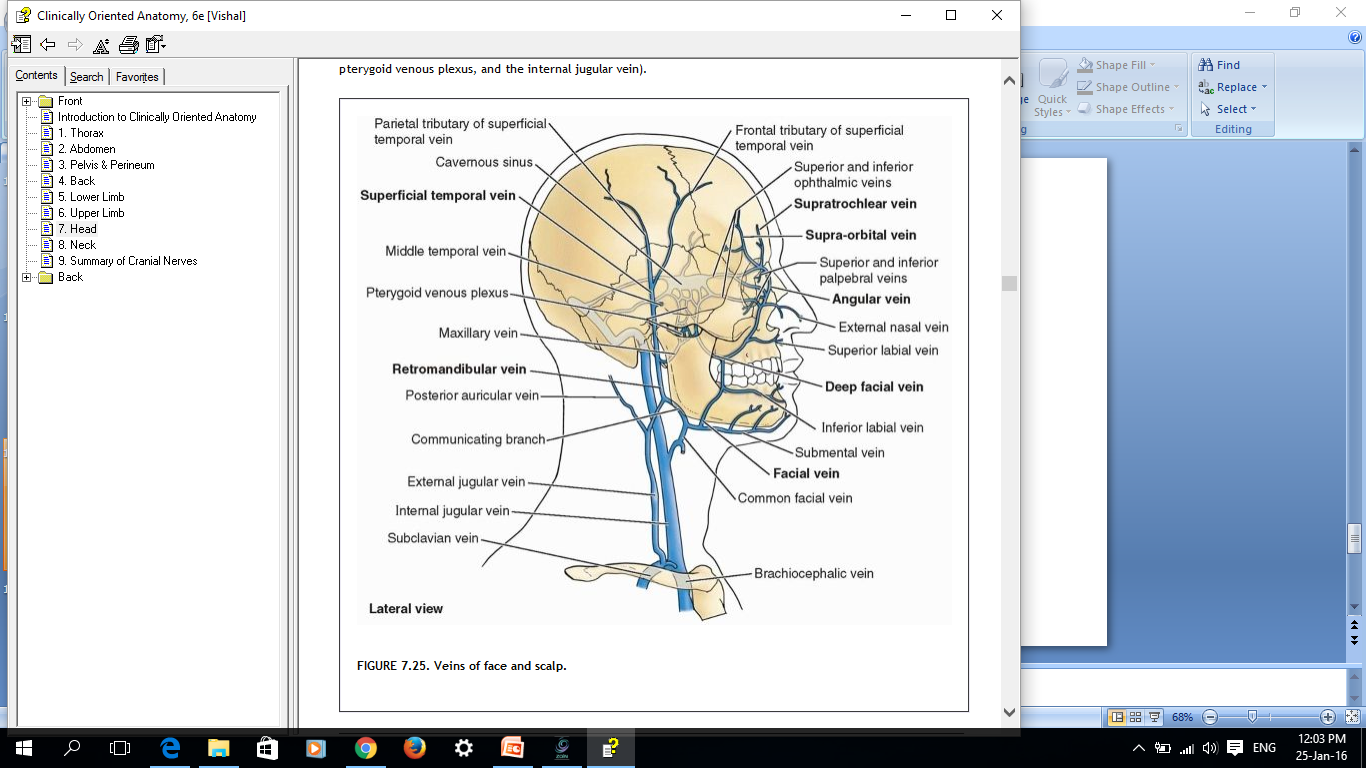 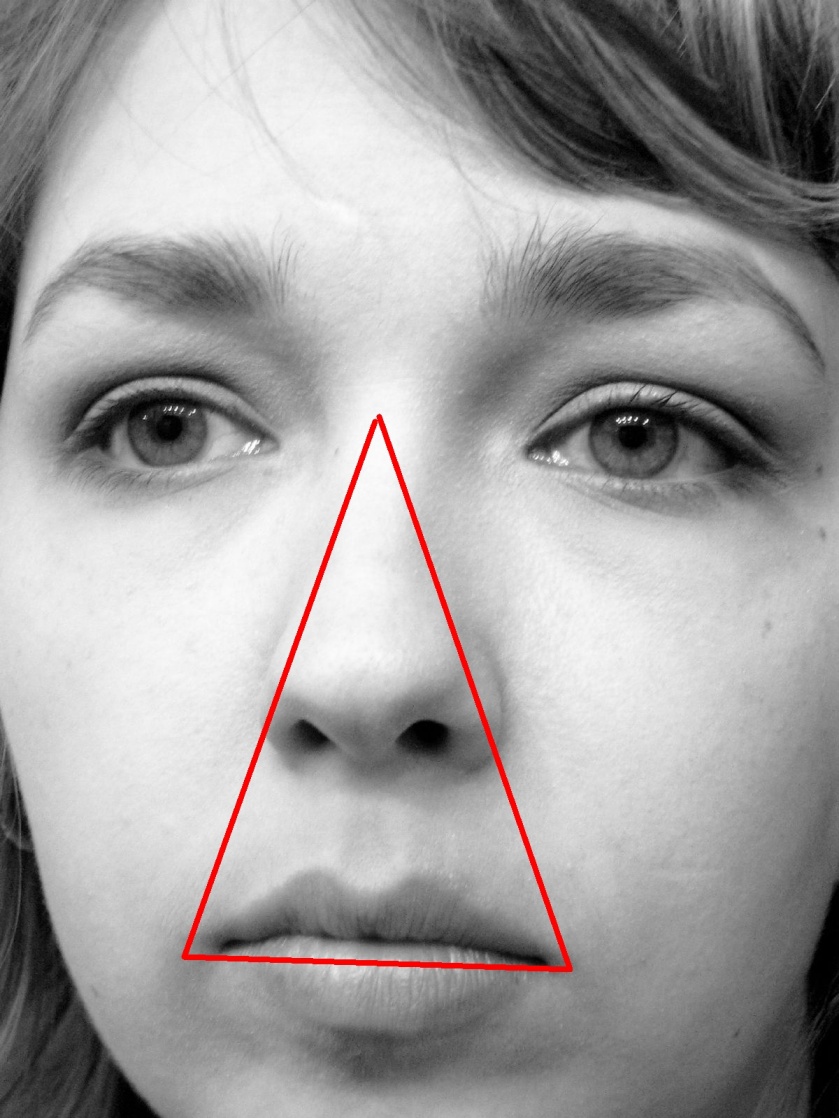 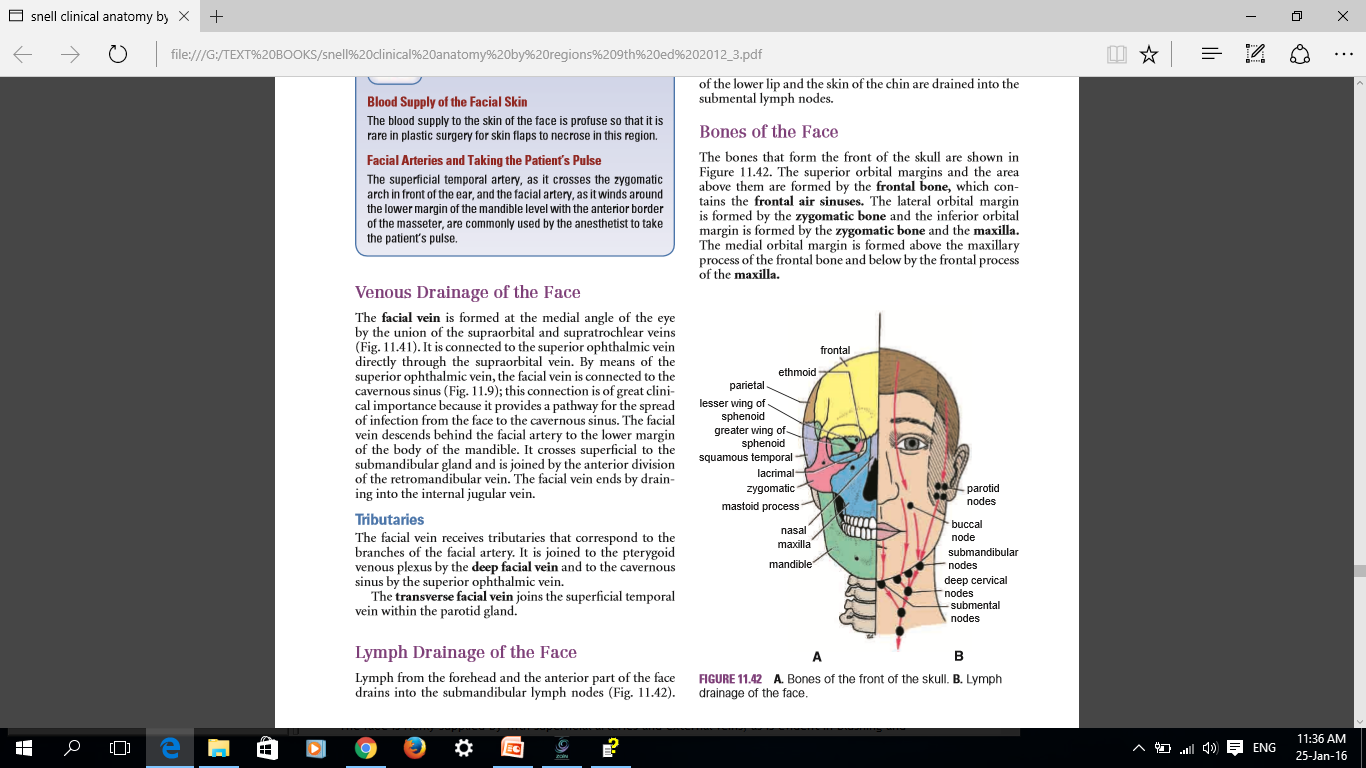 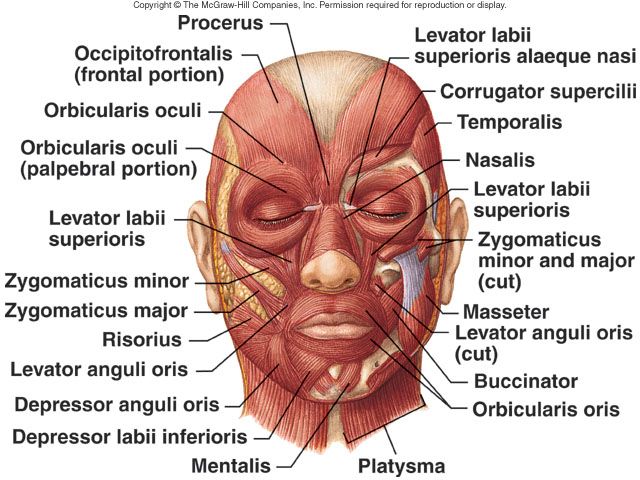 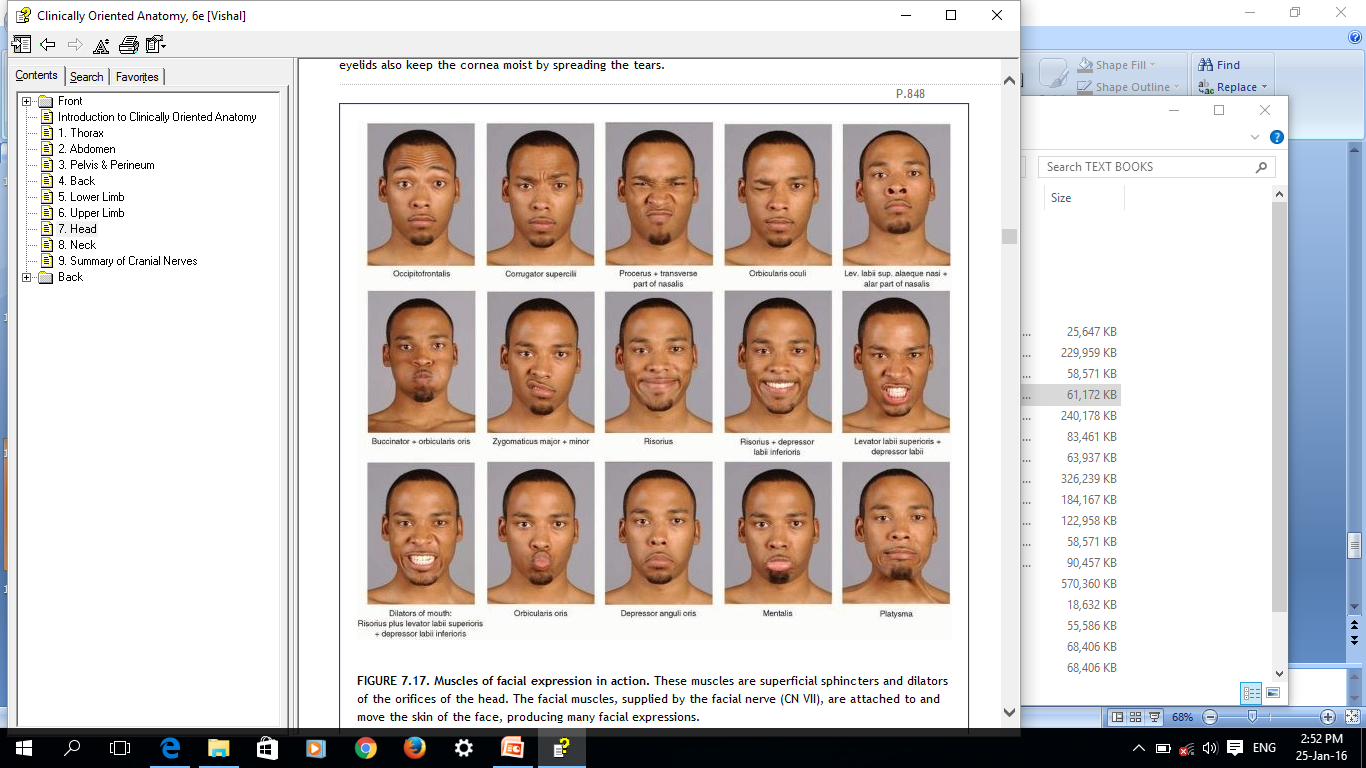 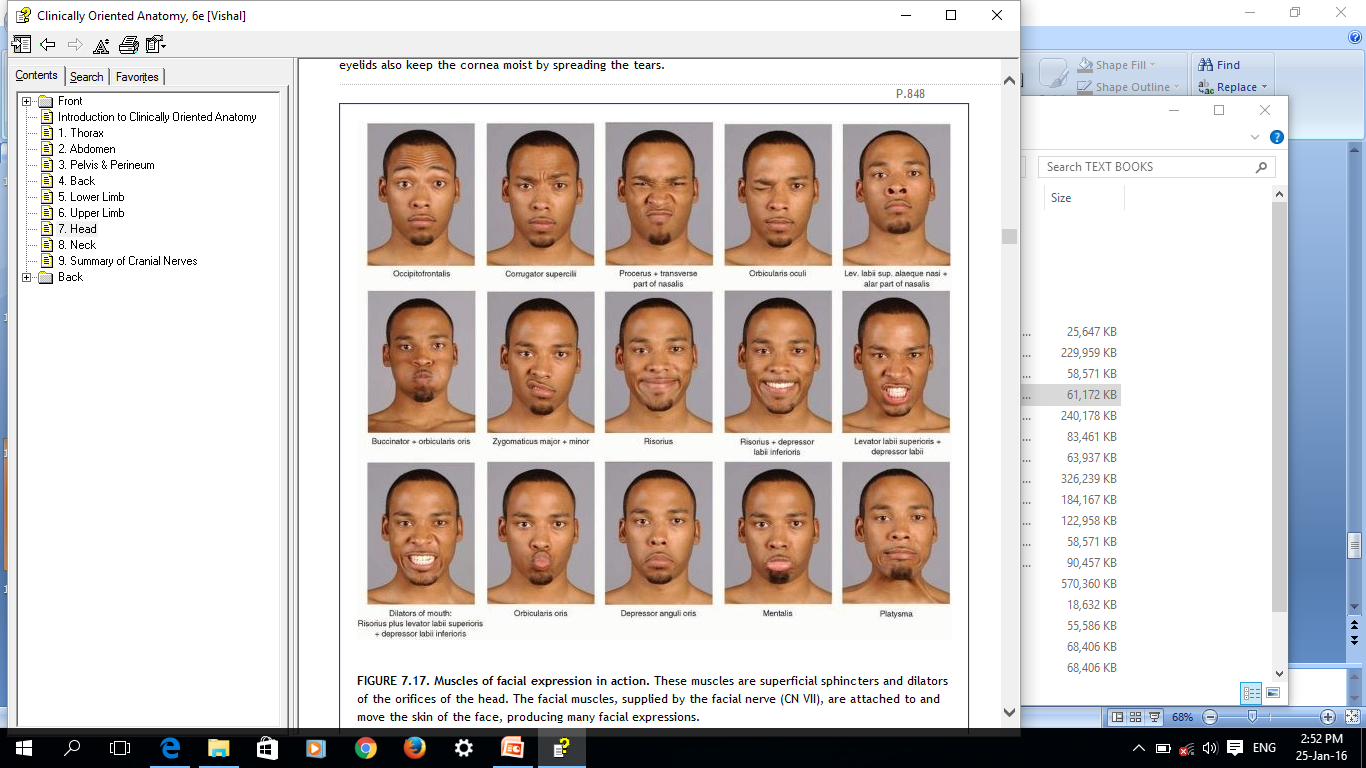 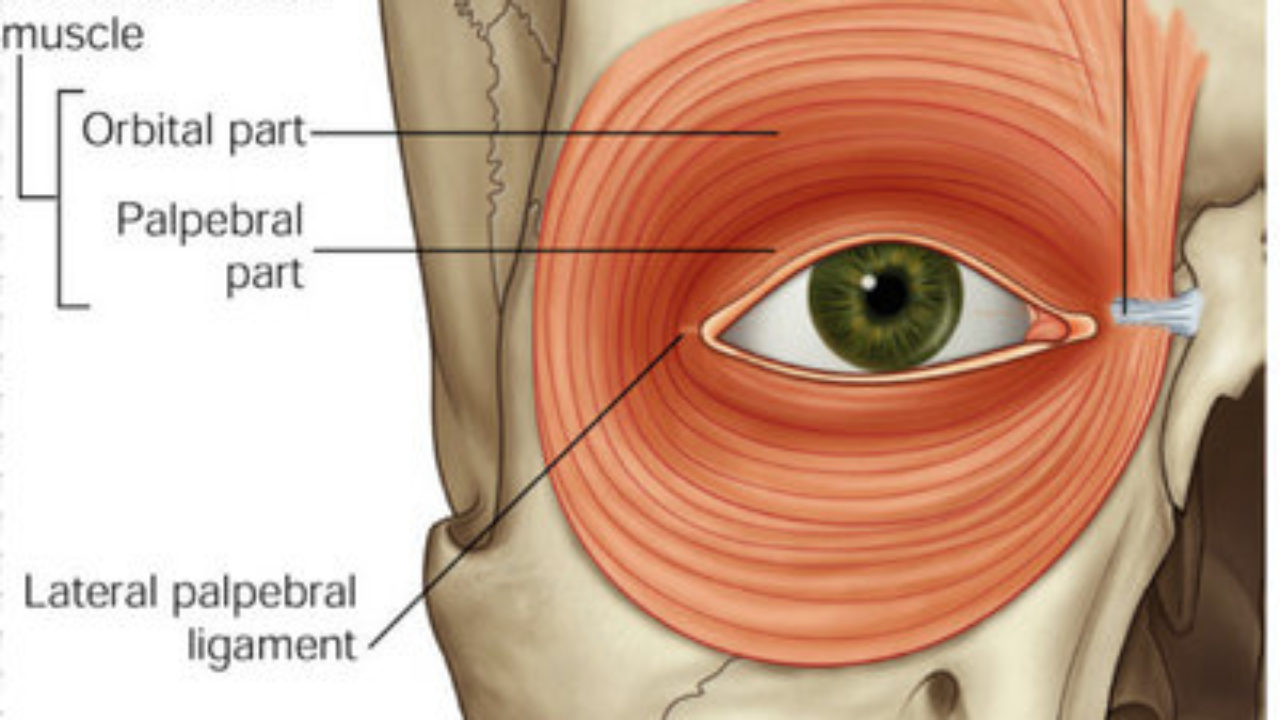 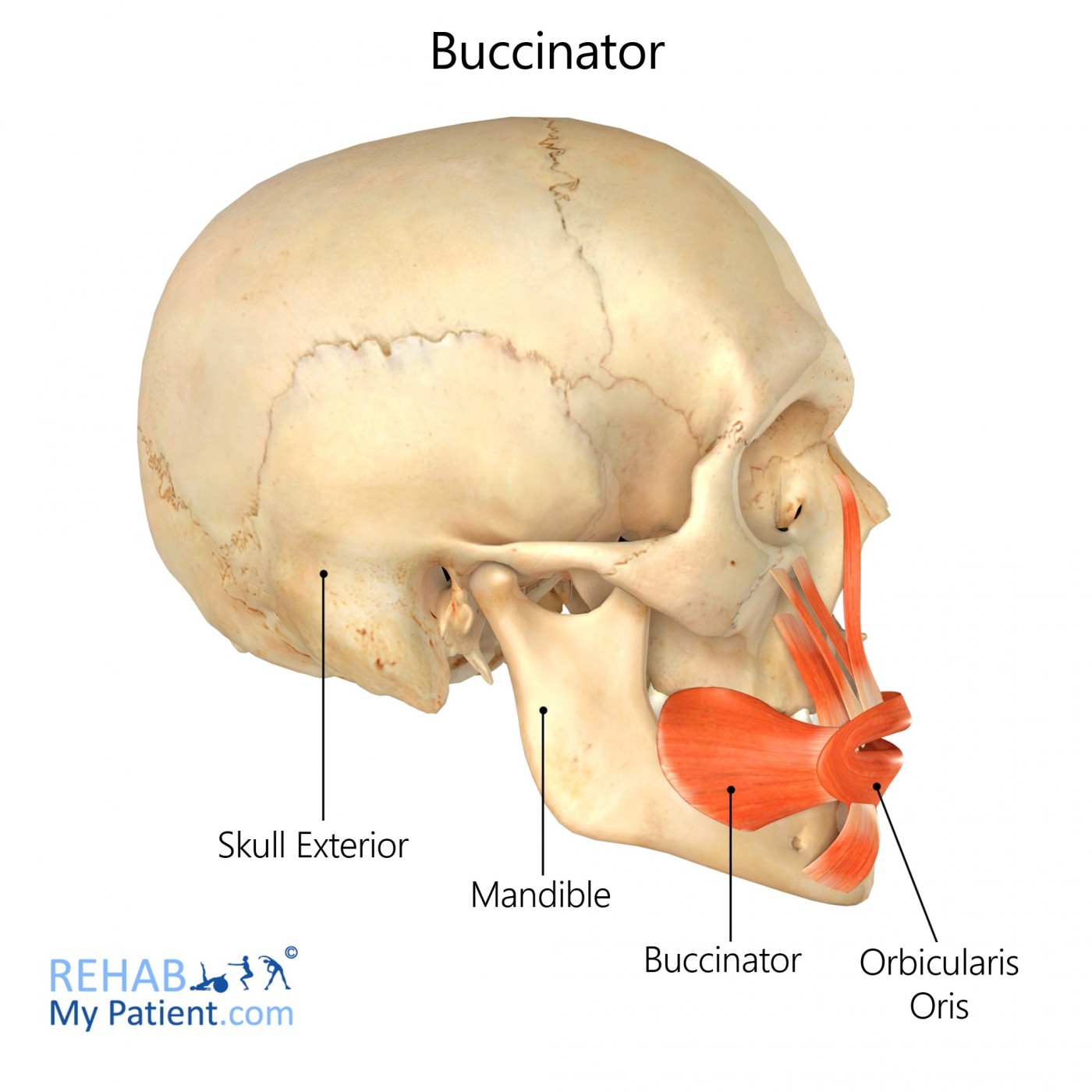 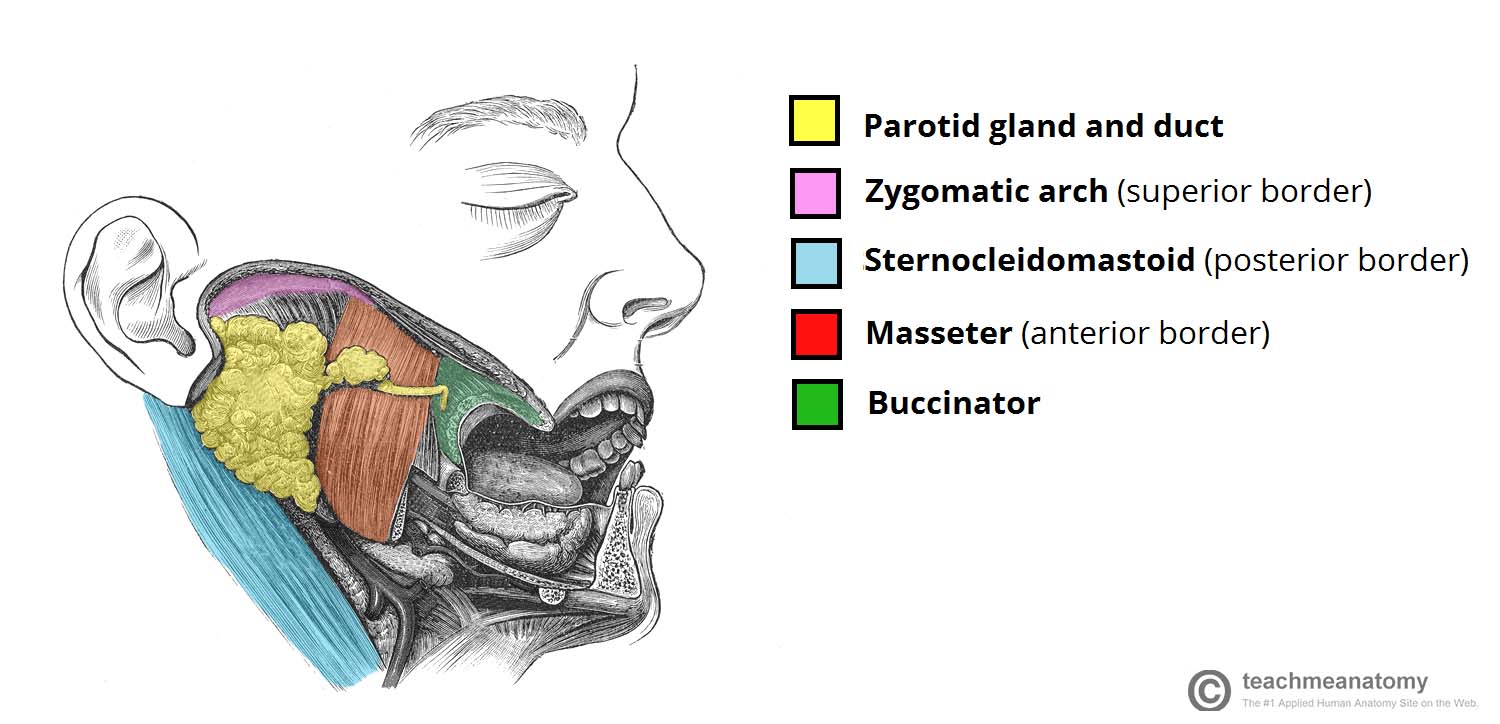 - It is pierced by 1) Parotid duct at the anterior border of the masseter muscle.
2) Buccal branch of the mandibular nerve (sensory) to supply the mucosa on the inner surface of the muscle
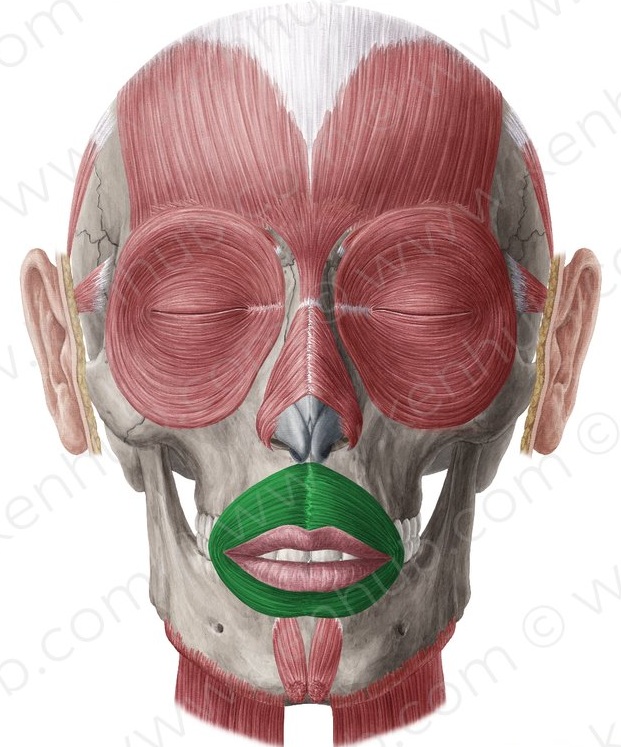 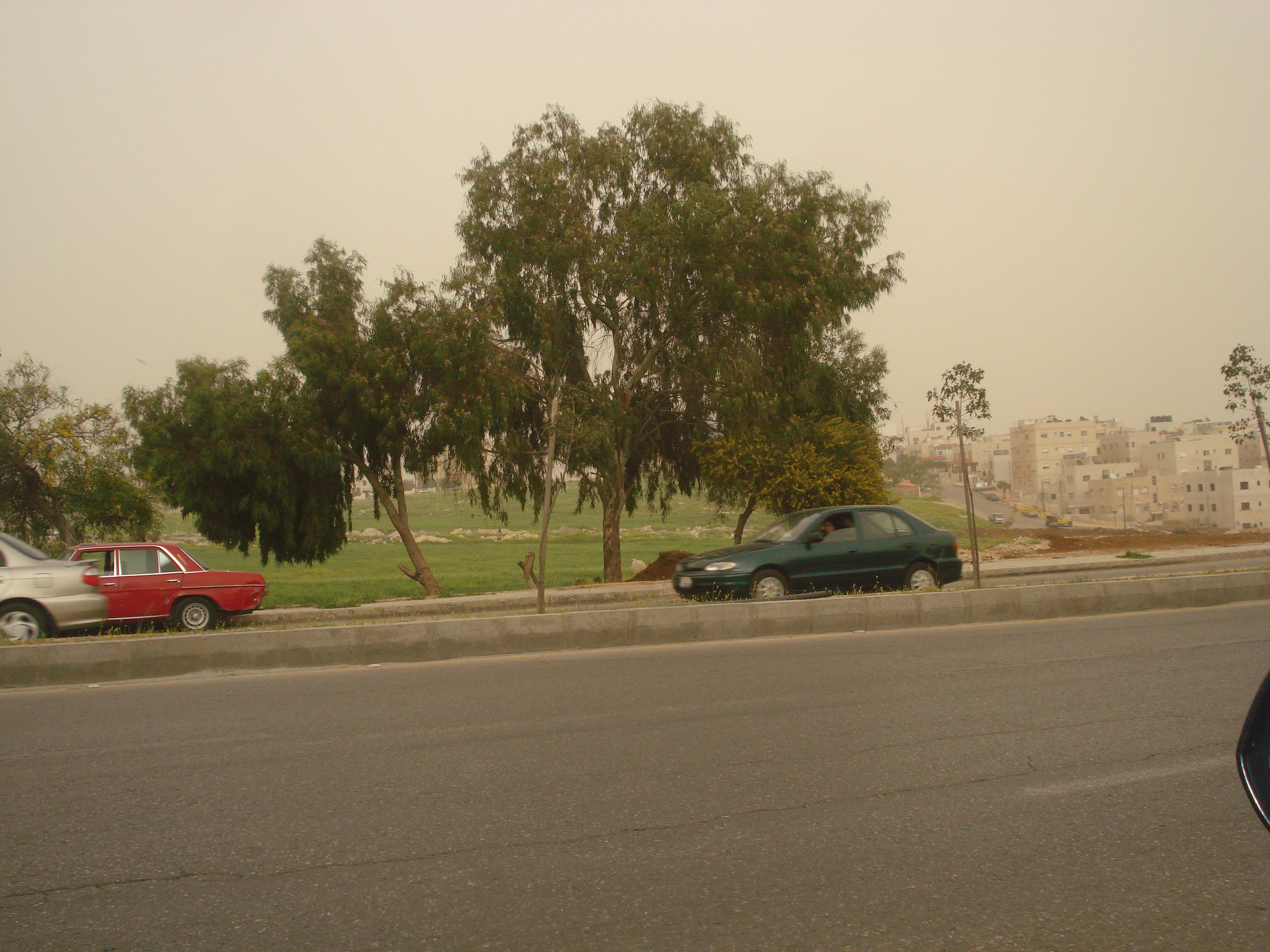